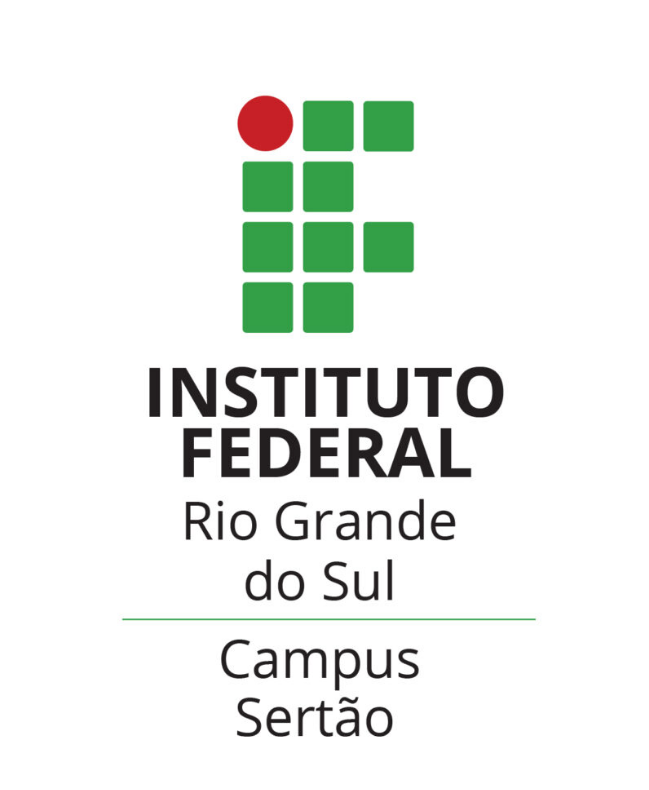 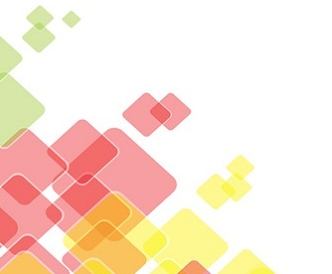 BANCA DE DEFESA PÚBLICA
Especialização em Teorias e Metodologias da Educação


Título: “RELEVÂNCIA DO LÚDICO NA EDUCAÇÃO INFANTIL: UMA ANÁLISE
TEÓRICA E ESTRATÉGIAS DE IMPLEMENTAÇÃO ”


Discente: Marluse Silva 
Banca:	Orientador: Dra  Lilian Cordeiro
	Membro interno: Dra Marcia Vilarroel
	Membro externo: Dra Rubiamara Pasinatto

Data: 10 de janeiro de 2025 

Horário: 18h
Local:
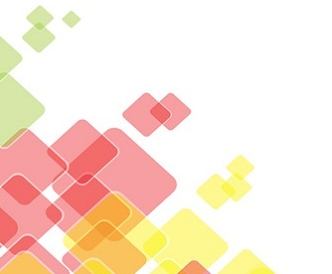 https://meet.google.com/end-srwc-ntu